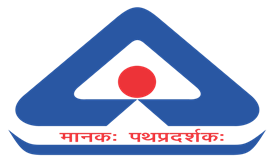 REVIEW MEETINGWRD DEPARTMENT
Presented by: 
Vaibhav Jindal, Sc. B
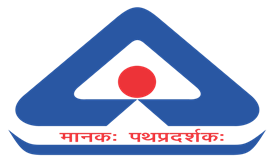 COMMITTEES HANDLED
NMC of ISO/TC 339 Small Hydro power Plants
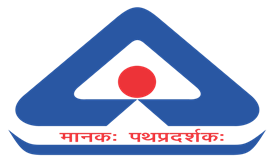 NEW WORK ITEM PROJECTS (NWIPs)
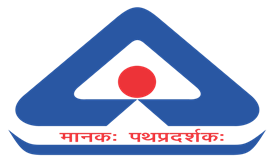 NEW WORK ITEM PROJECTS (NWIPs)
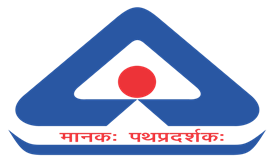 APS PROGRESS – Review of Standards
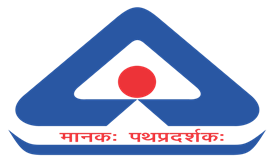 WORKING PANELS & WORKING GROUPS
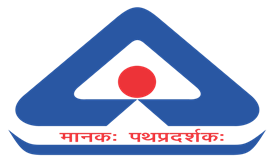 WORKING PANELS & WORKING GROUPS
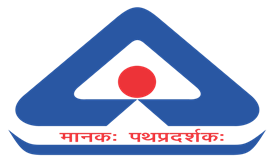 WORKING PANELS & WORKING GROUPS
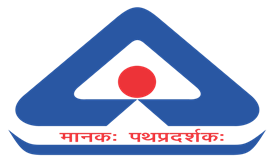 EXPERTS DESIGNATED FOR ISO SUBJECTS
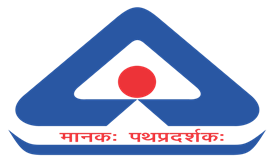 NWIPs proposed to ISO/TC 339 by India
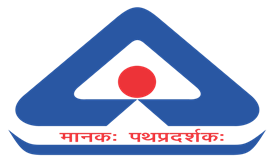 STRATEGIES ADOPTED TO IDENTIFY EXPERTS
Regular interactions with industries and industry associations through webinars and seminars. (A national Seminar was conducted in Thiruvananthapuram, Kerala in association with Energy Management Center Kerala, Govt. of  Kerala on 08 Aug 2024. Addl. Chief Secretary, Ministry of Power, Govt. of Kerala, MNRE GoI, state departments/PSUs, industries, industry associations, academia etc. attended the seminar.)
Participating in national/international conferences in the relevant field. (Participated in (i) Workshop on Instrumentation of Dams including Seismic instrumentation and International Conference: Dam Safety – 2024 at Kevadia, Gujarat from 16 Jul 2024 to 19 Jul 2024; and (ii) ICOLD Annual Meeting 2024 and International Symposium at New Delhi from 29 Sep 2024 to 3 Oct 2024.)
 Calling expression of interests from MoU institutes.
Carrying out exposure visits to the project/dam sites. (Visit planned to Teesta Dam IV & V)
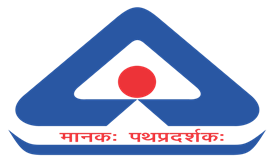 TC MEETINGS HELD TILL PRESENT
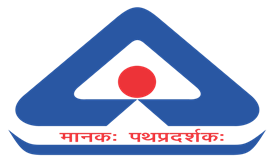 TC MEETINGS CONDUCTED/PLANNED OUTSIDE BIS
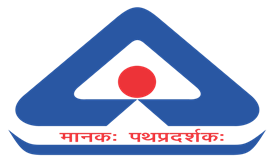 PROGRESS OF R&D PROJECTS
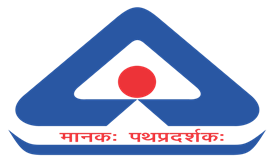 SEMINARS/WEBINARS HELD OR PLANNED
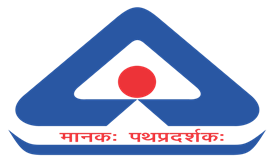 MEETINGS/SEMINARS/WORKSHOP ATTENDED
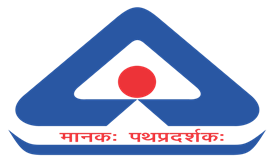